Unterrichten mit visavid
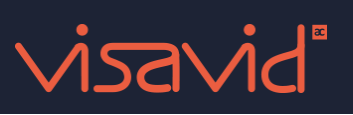 Ort: Landsberg            Datum: 13.01.2022
Ralf Loheit
Medienpädagogischer Berater digitale Bildung
für die Landkreise Landsberg/Lech und Starnberg
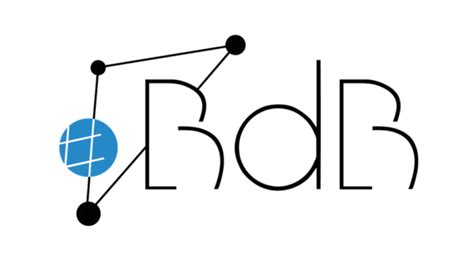 Worum geht es heute?
Unterrichten mit visavid
Vorbereitung des Raumes

Nutzen/Einsatz von Umfragen

Umgang mit dem Whiteboard

Gruppenarbeit ermöglichen

Die iOS-App nutzen
Vorbereitung des Raumes
1.
2.
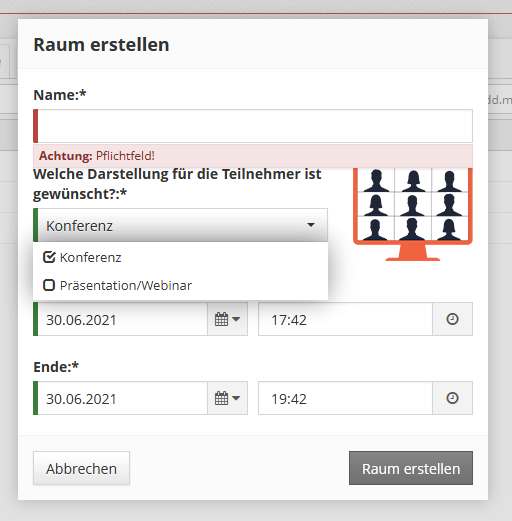 4.
Format des online-Treffens einrichten
3.
Zeitfenster erstellen

ACHTUNG: Während der Veranstaltung kann die Zeit nicht verlängert werden – darum lieber großzügiger eingeben.
5.
6.
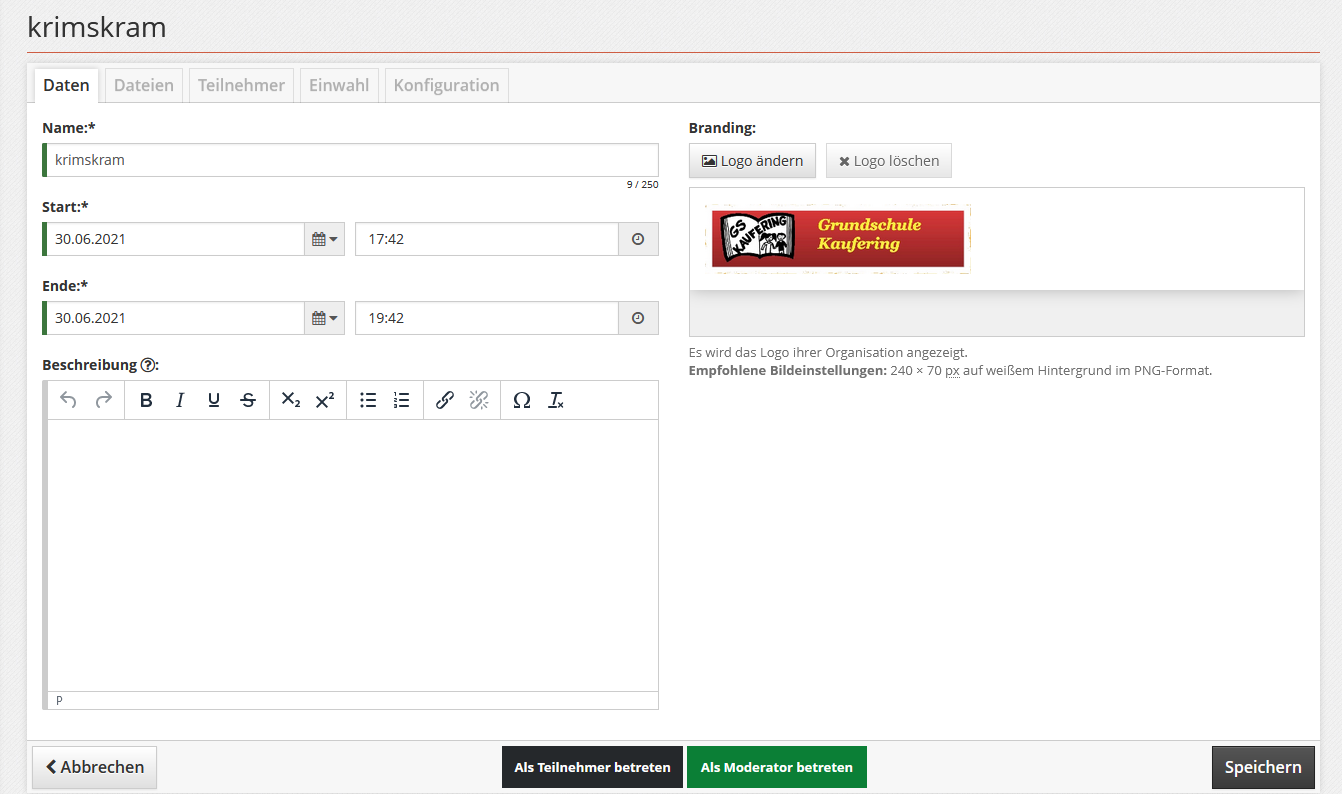 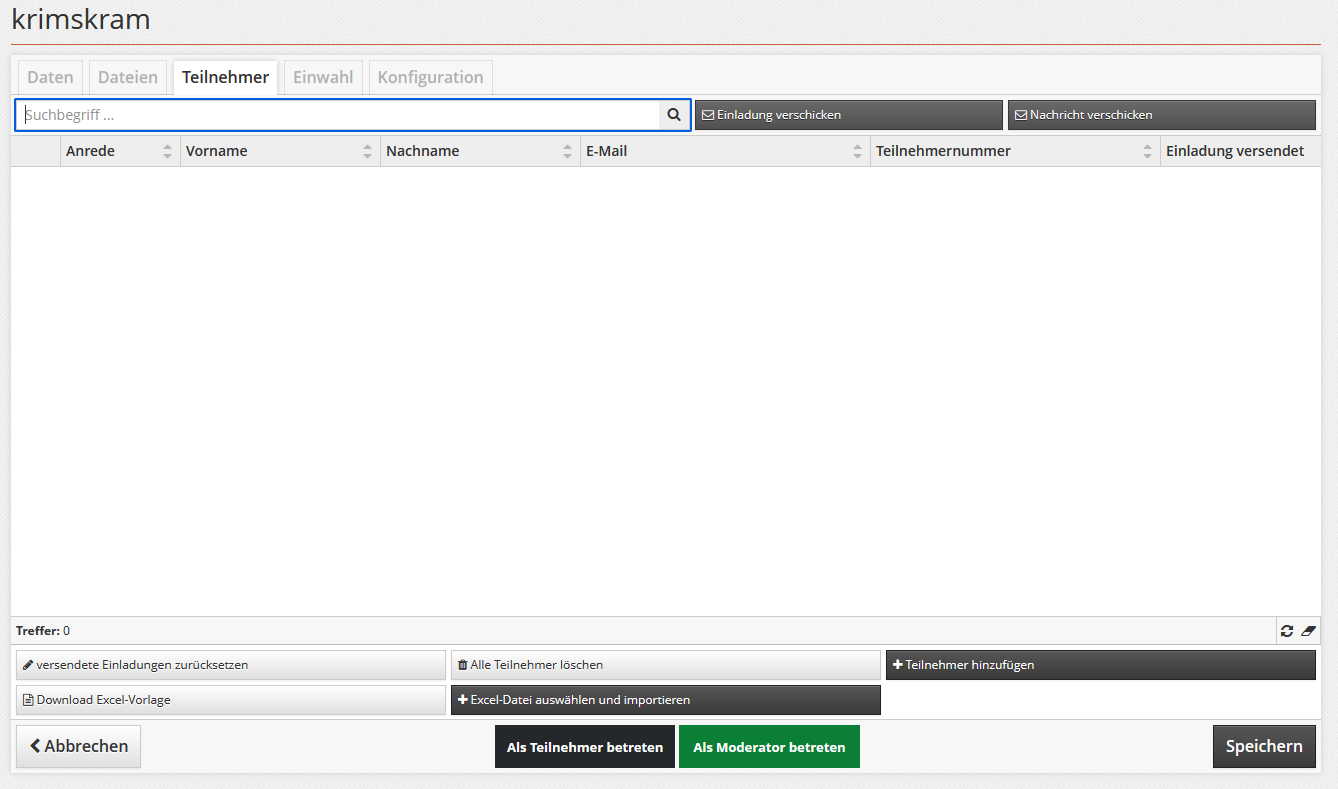 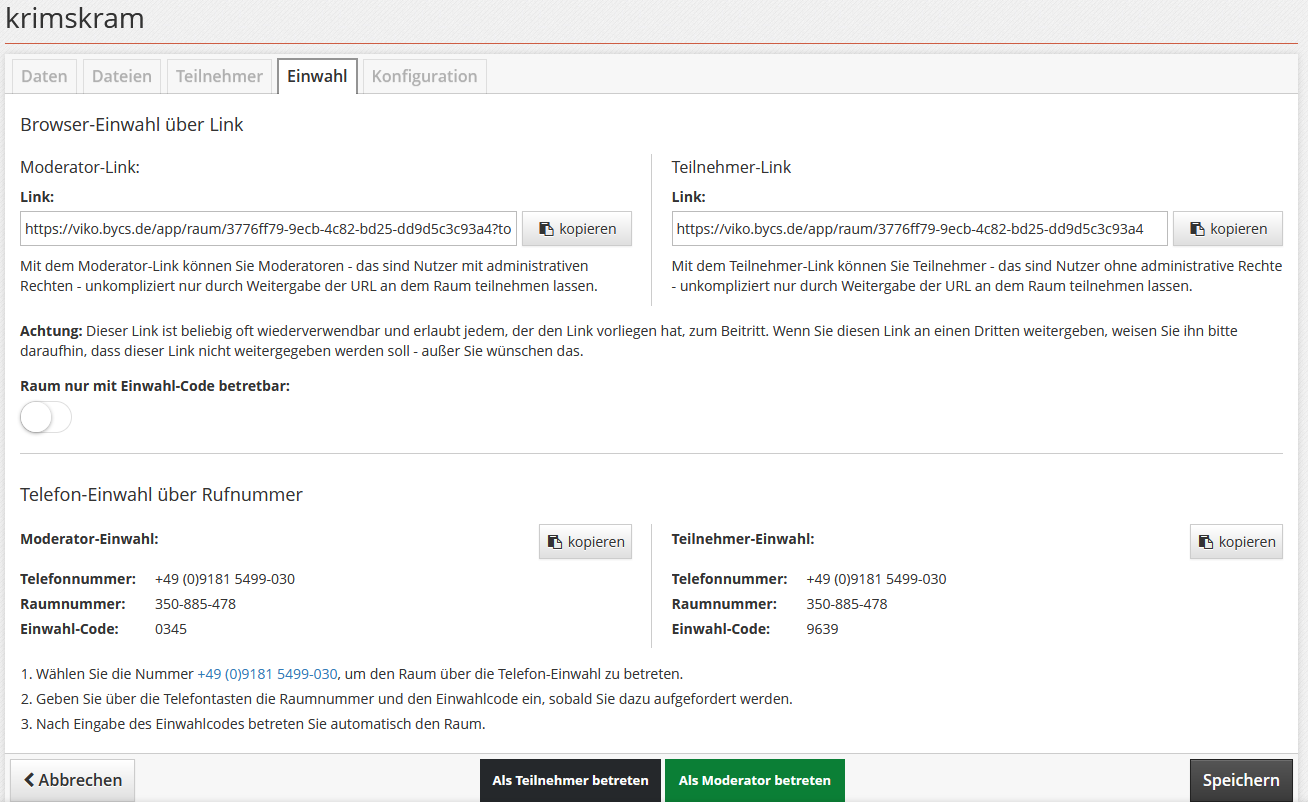 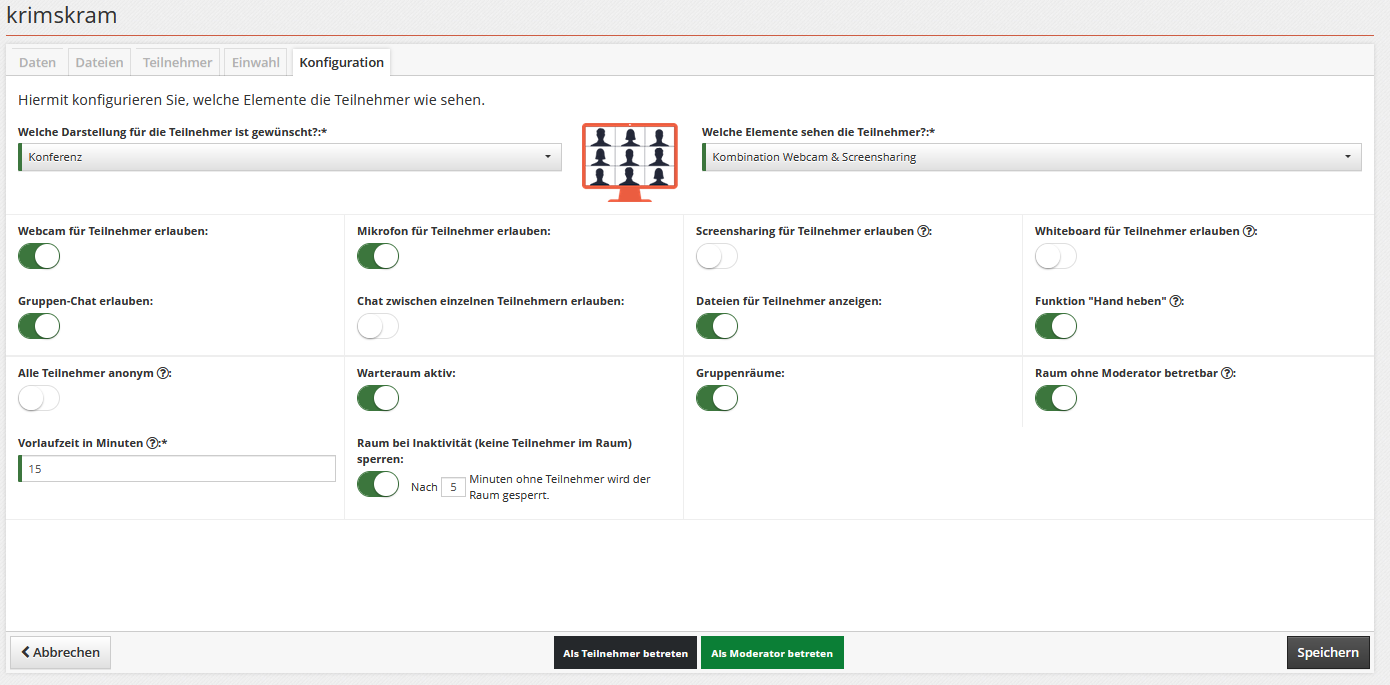 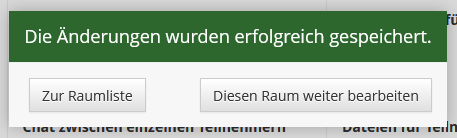 FERTIG!
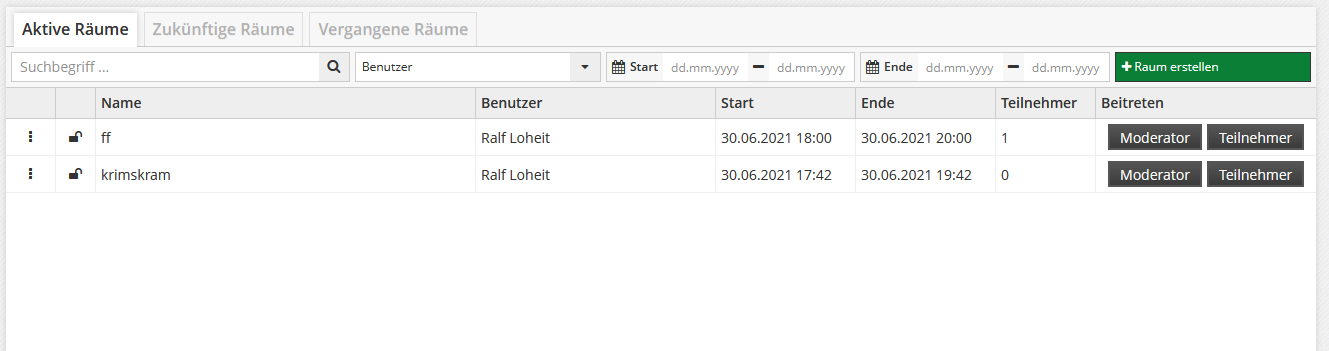 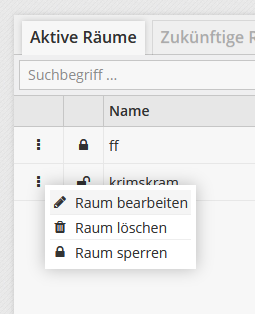 Ein gesperrter Raum lässt sich nicht betreten. 

Er muss immer erst vorher aktiv freigegeben werden.
Bedienfelder im Raum
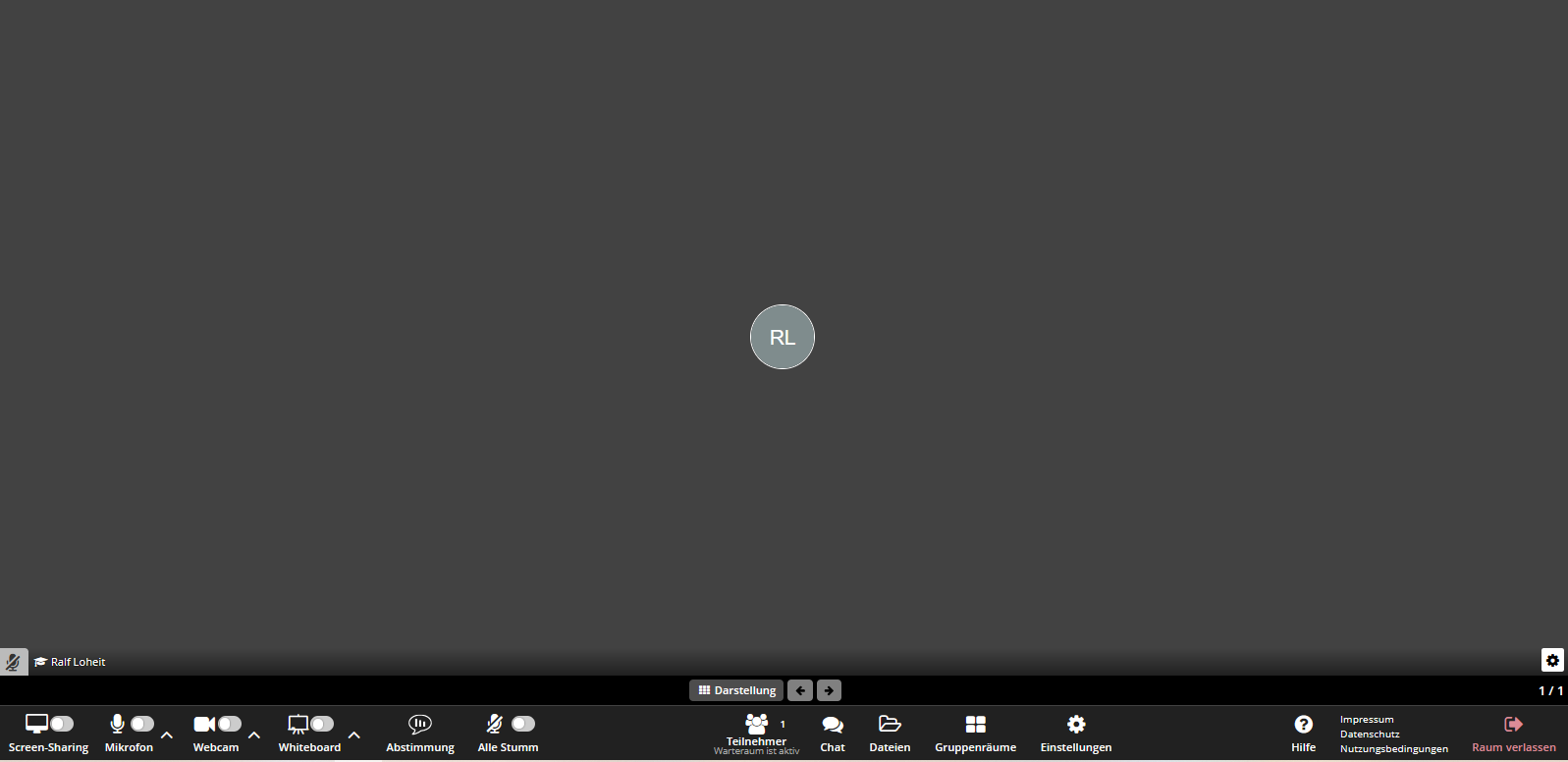 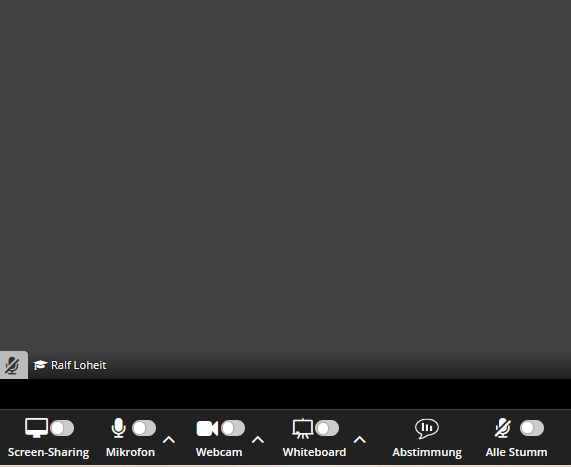 unten links
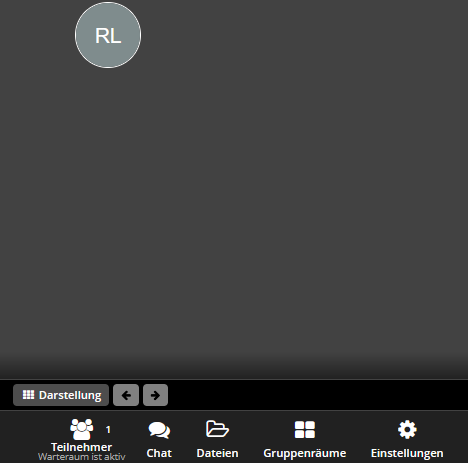 unten mittig
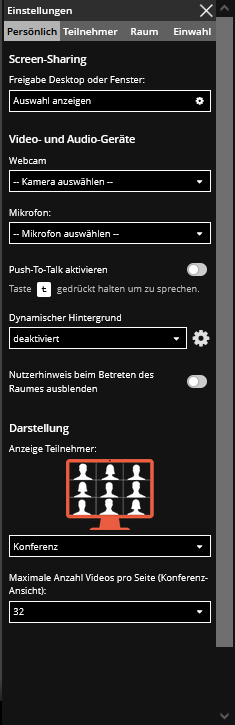 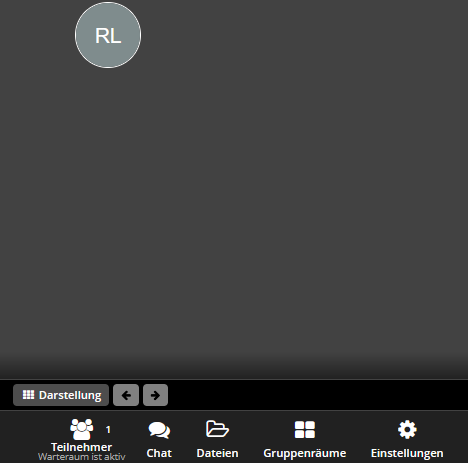 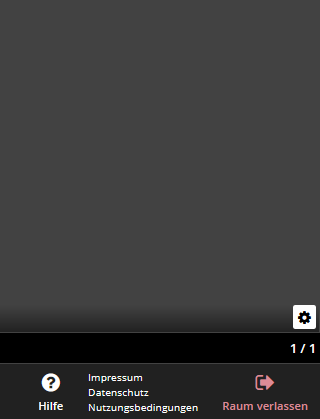 Hier lassen sich Einstellungen für die Person, die dieses Fenster nutzt, vornehmen.
unten rechts
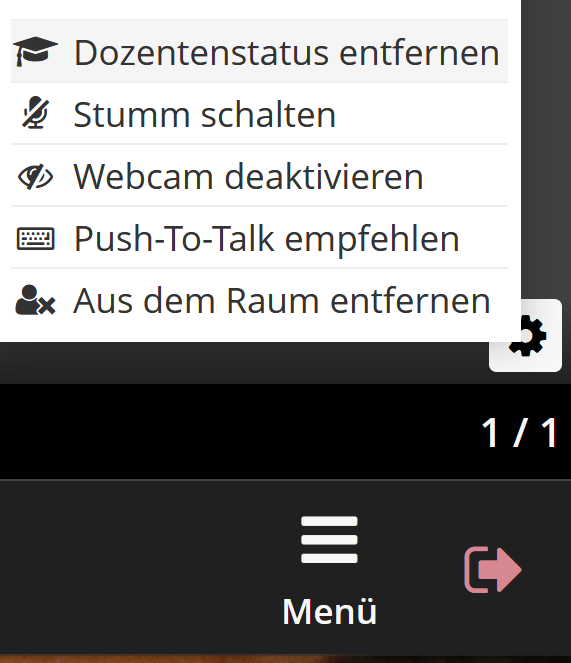 Dieses Einstellungsrad finden Sie im Fenster jeder teilnehmenden Person.
Nutzen/Einsatz von Abstimmungen
Am unteren Rand Ihres Bildschirms wählen Sie dieses Symbol aus.
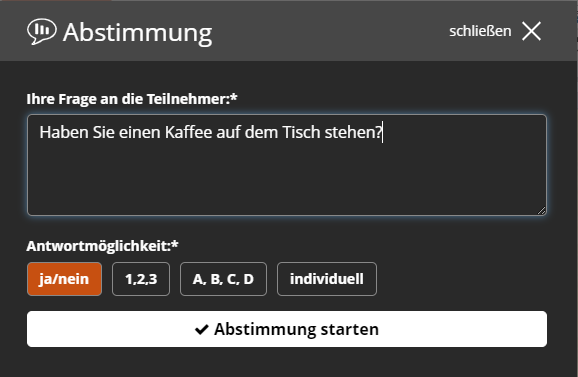 1.
Frage formulieren
2.
Hier auswählen.
3.
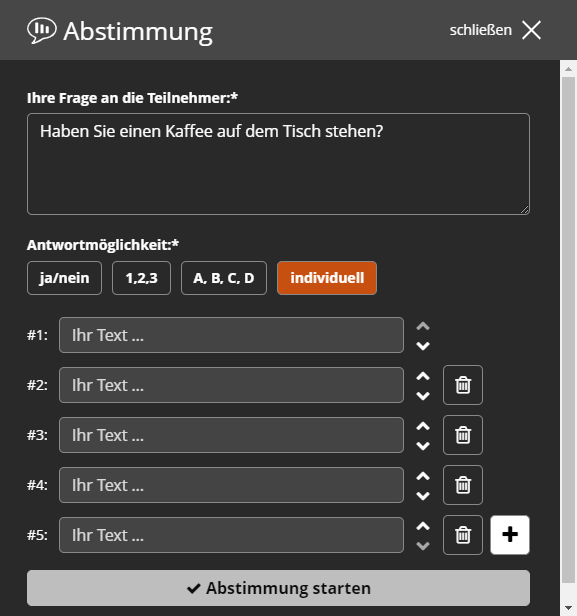 Hier lassen sich eigene (viele!!) Antwortmöglichkeiten einstellen.
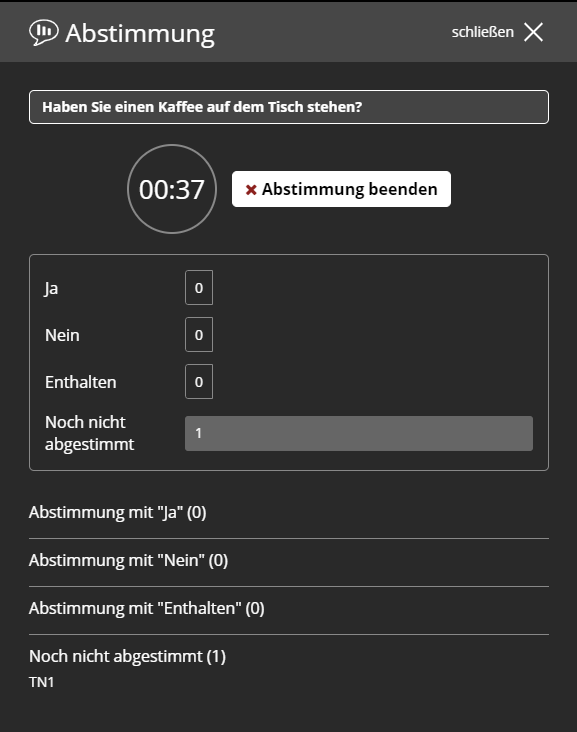 Ansicht Moderator
Ansicht Teilnehmer:innen
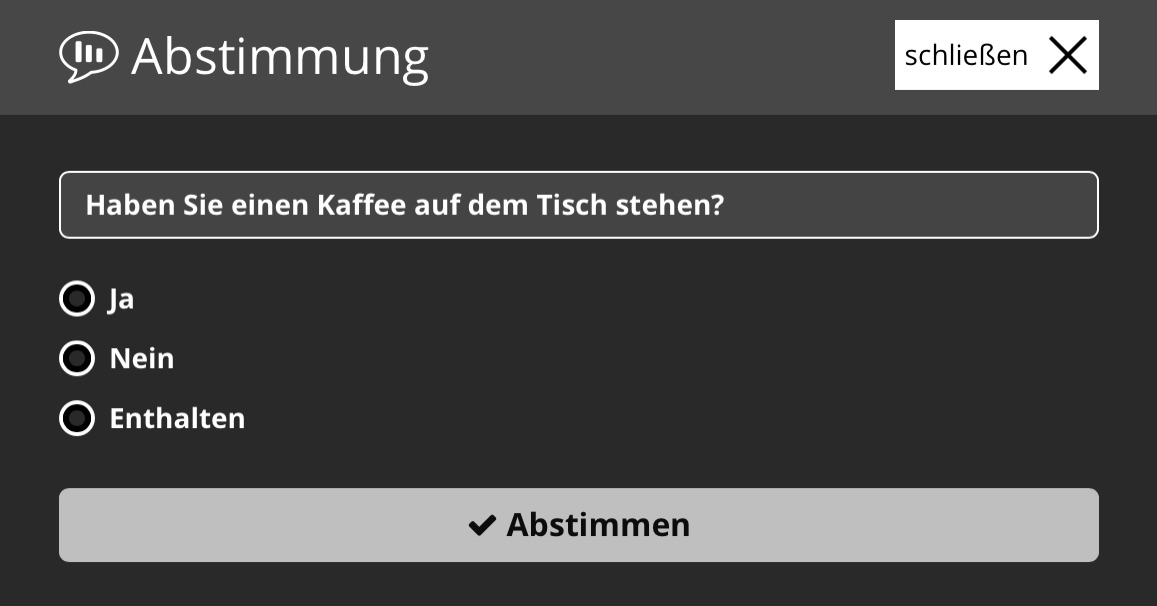 Bitte dran denken:
Wenn während des Unterrichts zwischen geteiltem Bildschirm und Whiteboard gewechselt wird – die jeweils andere Funktion muss abgeschaltet werden! 
Die anderen TN können sonst die aktuellen Inhalte nicht sehen.
Umgang mit dem Whiteboard
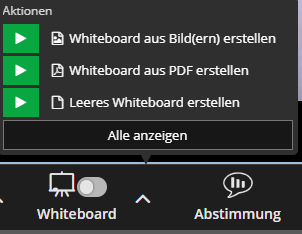 Am unteren Rand Ihres Bildschirms wählen Sie dieses Symbol aus.
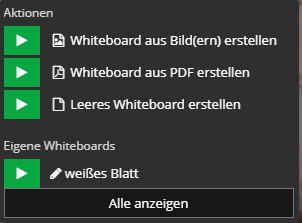 Es lassen sich bereits im Vorfeld mehrere Seiten hochladen, die dann aufgerufen werden können.
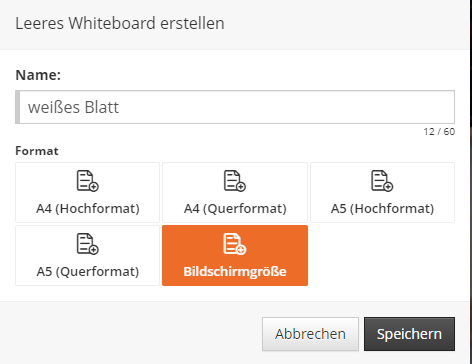 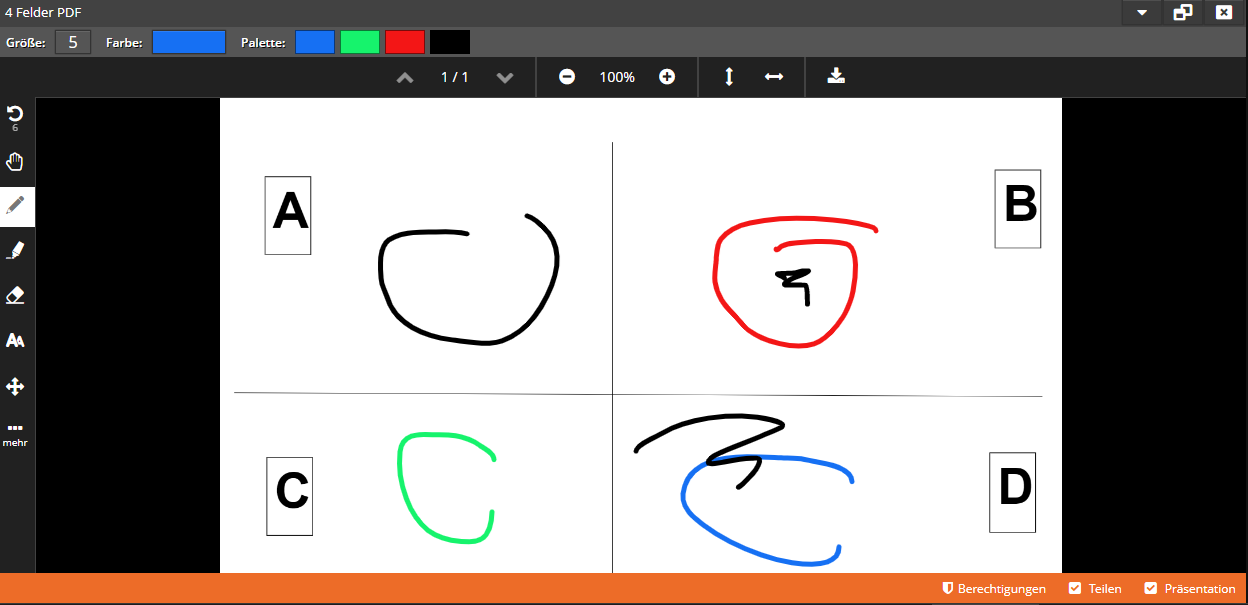 TN-Ansicht auf dem Tablet
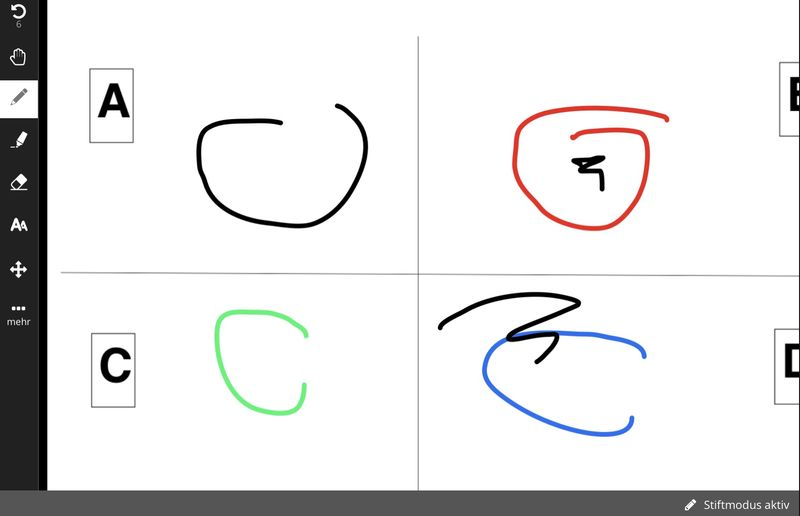 Wenn ich den Schülerinnen und Schülern in den Einstellungen das Recht gegeben habe, auch Whiteboards zu erstellen, können diese selber Inhalte präsentieren, die von anderen ergänzt werden.
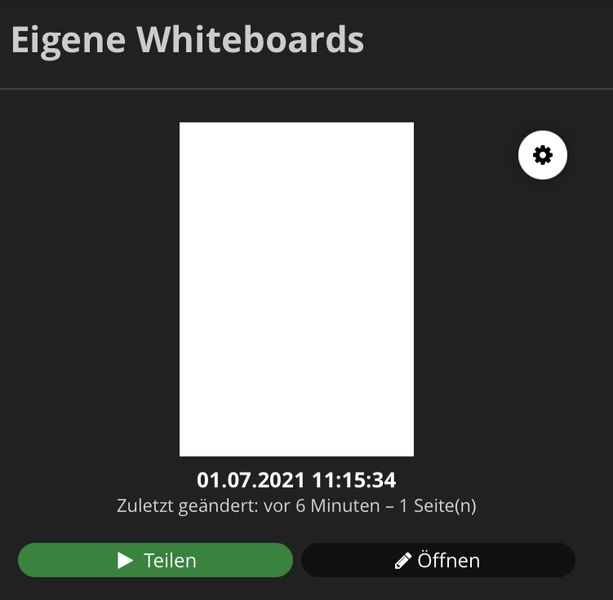 TN zum Dozenten ernennen
TN wählt Whiteboard aus 
                    und klickt auf
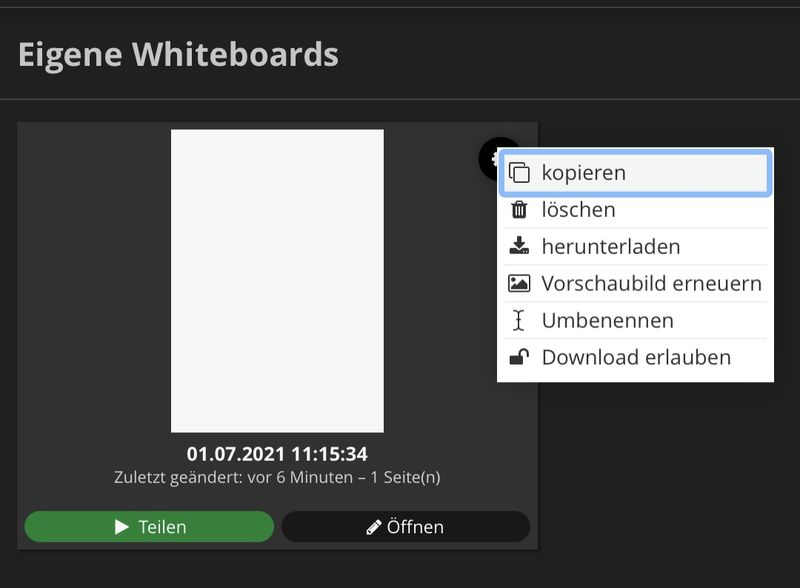 Diese Option gibt es nun für die TN:
Umgang mit dem Whiteboard
Es lässt sich das Tablet (iPad) nutzen

Tablet als digitale Tafel nutzen  („Bildschirm streamen“)

Apple auf Windows (z.B. mit Airserver, 5K Player)

Apple auf Apple über Quicktime-Player und Kabel
Durch die Veröffentlichung der App (Dez. 2021) ist eine Whiteboardnutzung auch direkt vom iPad aus via Screensharing in Visavid möglich.
Es lassen sich übrigens – wenn mehrere Teilnehmer den Dozenten-Status haben – auch mehrere Whiteboards teilen. 
Damit lassen sich zum Beispiel (Gruppen-)Ergebnisse vergleichen.
Sollte auf einem bestimmten Whiteboard anschließend noch gearbeitet werden, muss es unbedingt wieder aktiviert (= angetippt) werden, so dass es im Vordergrund ist.
Gruppenarbeit ermöglichen
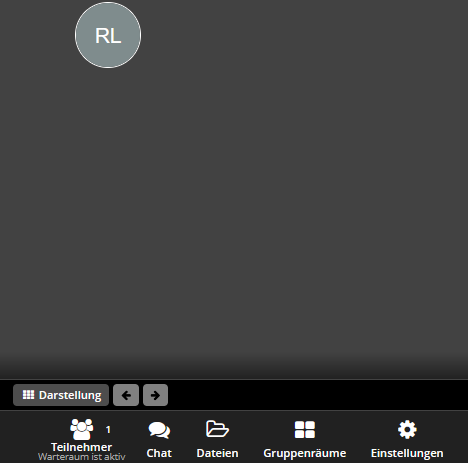 Wählen Sie den entsprechenden Raum und klicken Sie im nächsten Schritt auf „Konfiguration“.
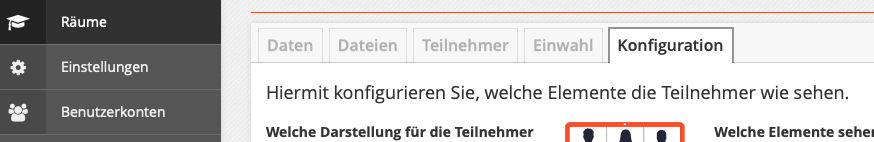 Stellen Sie den Schiebeschalter auf „Gruppenräume“.
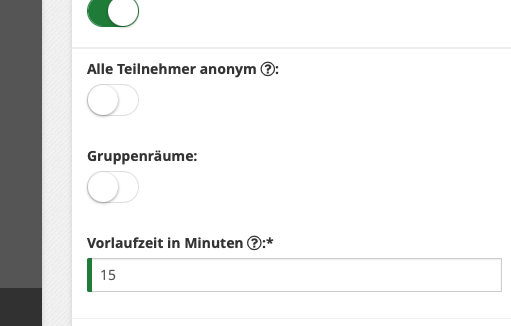 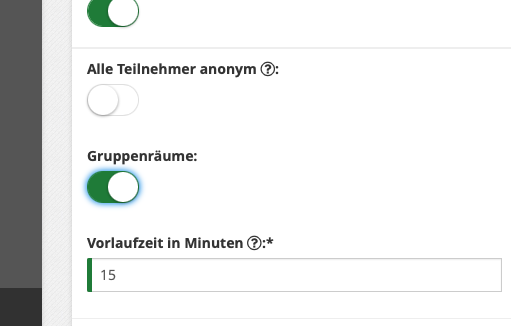 Scrollen Sie auf jeden Fall bis ans Ende des Bildschirms, um die Einstellung zu speichern. Ansonsten kommt folgender Hinweis.
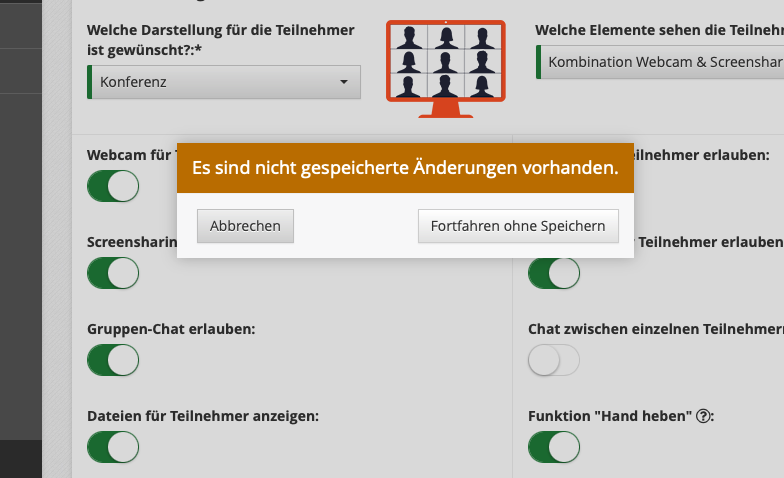 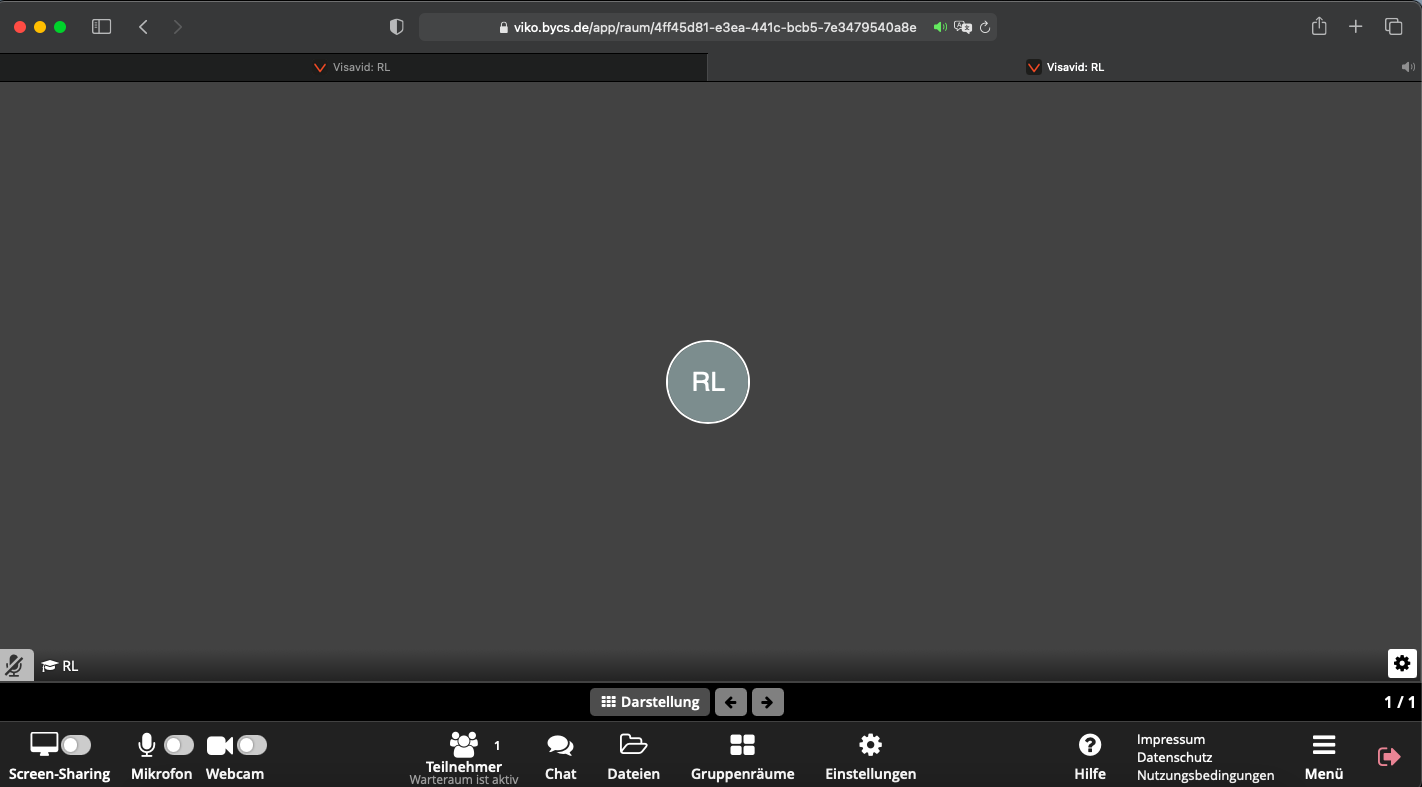 Wenn Sie jetzt im Konferenzraum sind, erscheint in der unteren Menüzeile ein Symbol zur Bearbeitung der Gruppenräume.
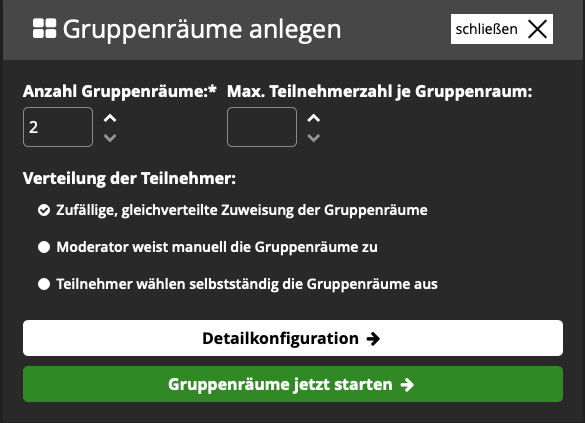 Hier können Sie die Anzahl der Gruppen und die maximale Teilnehmerzahl je Gruppenraum festlegen.
An dieser Stelle lässt sich festlegen, wie die Teilnehmerauswahl für die Gruppenräume erfolgt.
Wenn Sie für die Räume noch genauere Einstellungen vornehmen wollen, geht das hier (siehe nächste Folie).
Mit einem Klick hier können Sie die Räume sofort starten.
So sieht die Übersicht der Gruppenräume in visavid 
in der Moderatorenansicht aus.
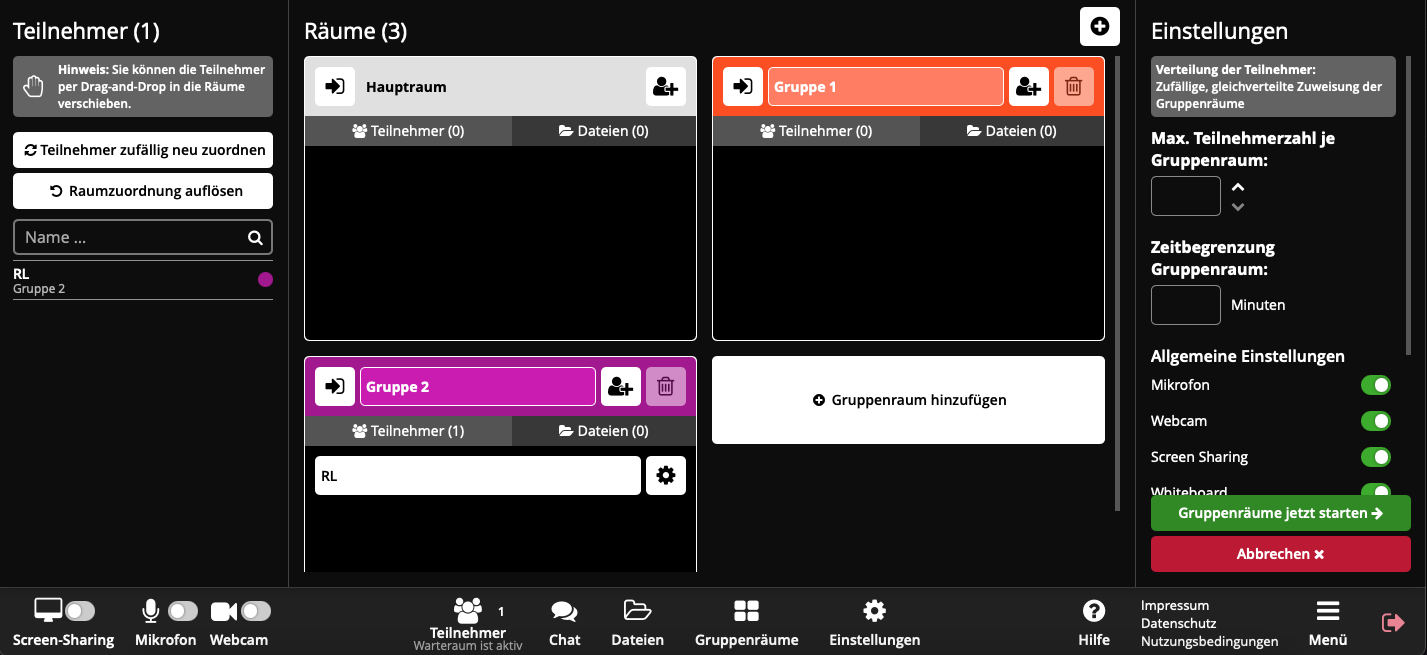 Es lassen sich hier die Einstellungen der einzelnen Räume vornehmen.
Auch die Rechte der TeilnehmerInnen lassen sich ändern.
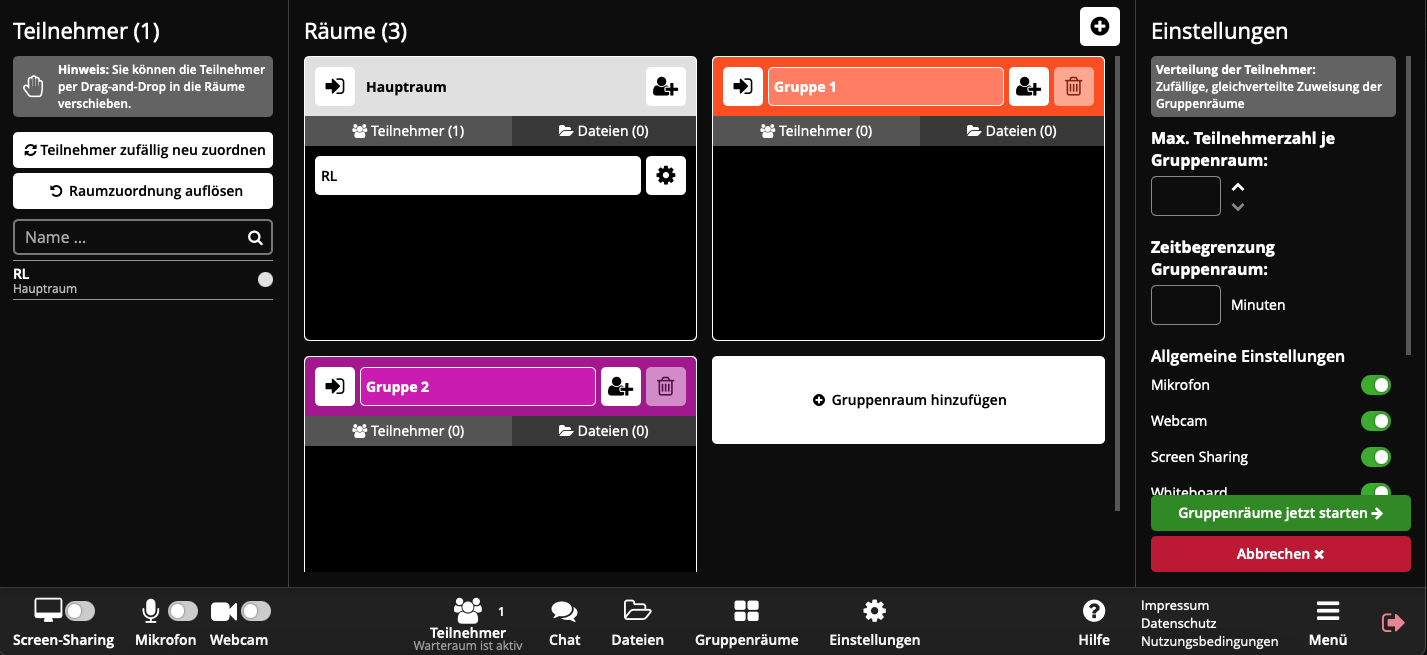 Gruppenraum hinzufügen.
Personen händisch den Räumen zuordnen.
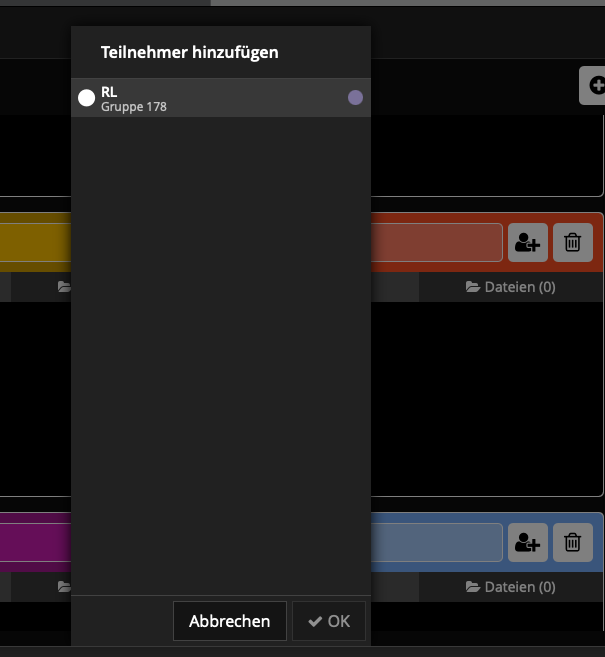 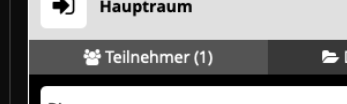 Nach Anklicken dieses Feldes in einem beliebigen Gruppenraum erscheint eine Übersicht der TeilnehmerInnen, die dem Raum hinzugefügt werden können.
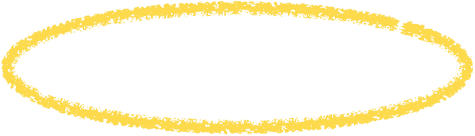 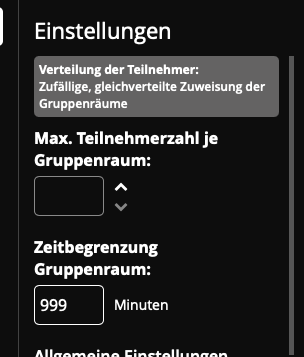 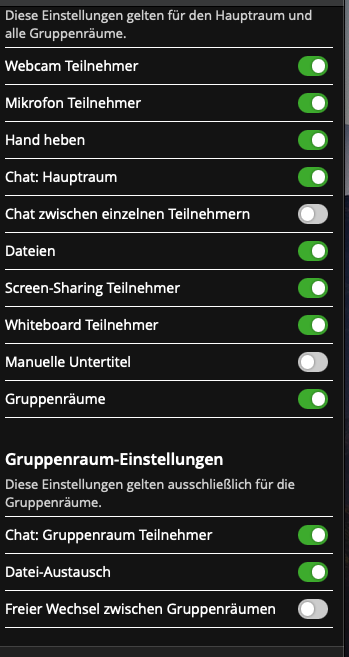 Weitere Einstellungen lassen sich nach Auswahl des Zahnrades am unteren Bildrand vornehmen.
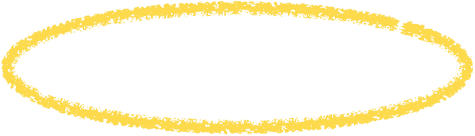 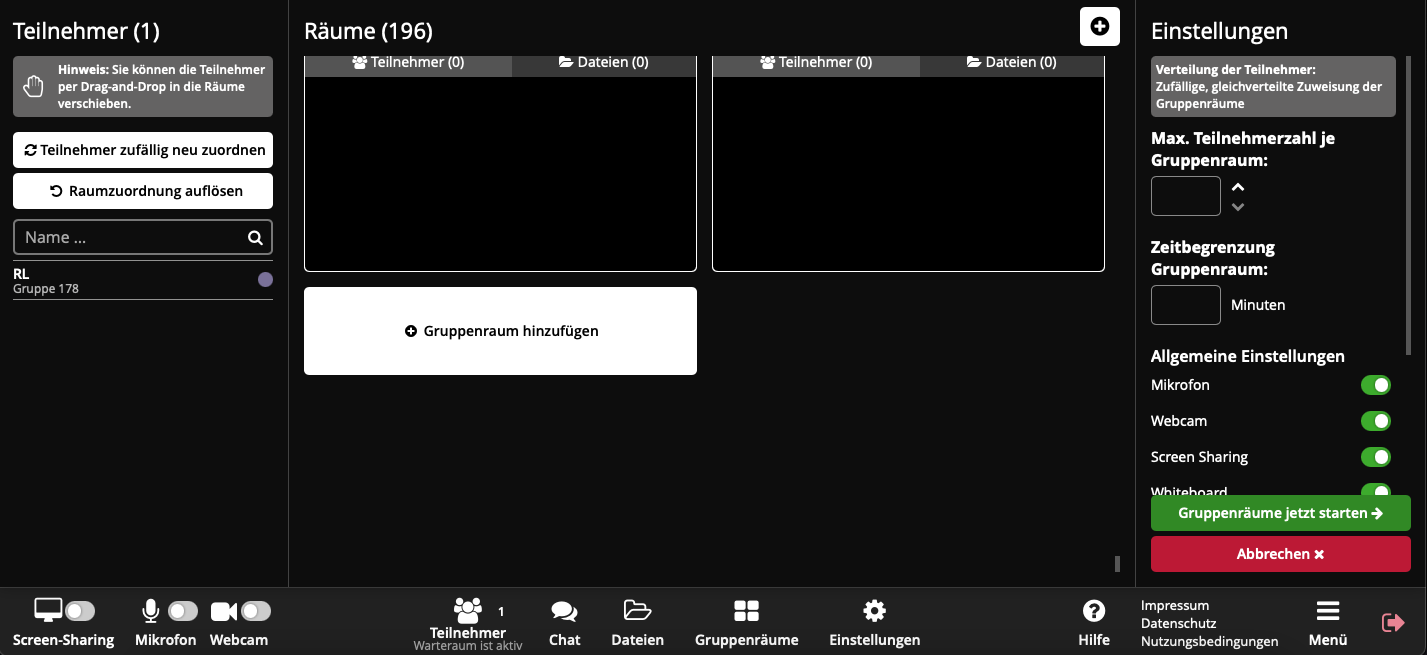 Es lassen sich übrigens sehr, sehr viele Gruppenräume einrichten, wie Sie an der Zahl oben sehen können. Die Bedienung des Gesamtraums wird jedoch ab einem bestimmten Wert und mit steigender Anzahl immer langsamer!!
Wenn Sie mit allen Einstellungen zufrieden sind, können Sie die Arbeit in den Gruppenräumen endgültig starten.

Keine Sorge:
Die Einstellungen lassen sich letztlich schneller vornehmen, als Sie bisher zum Lesen brauchten.
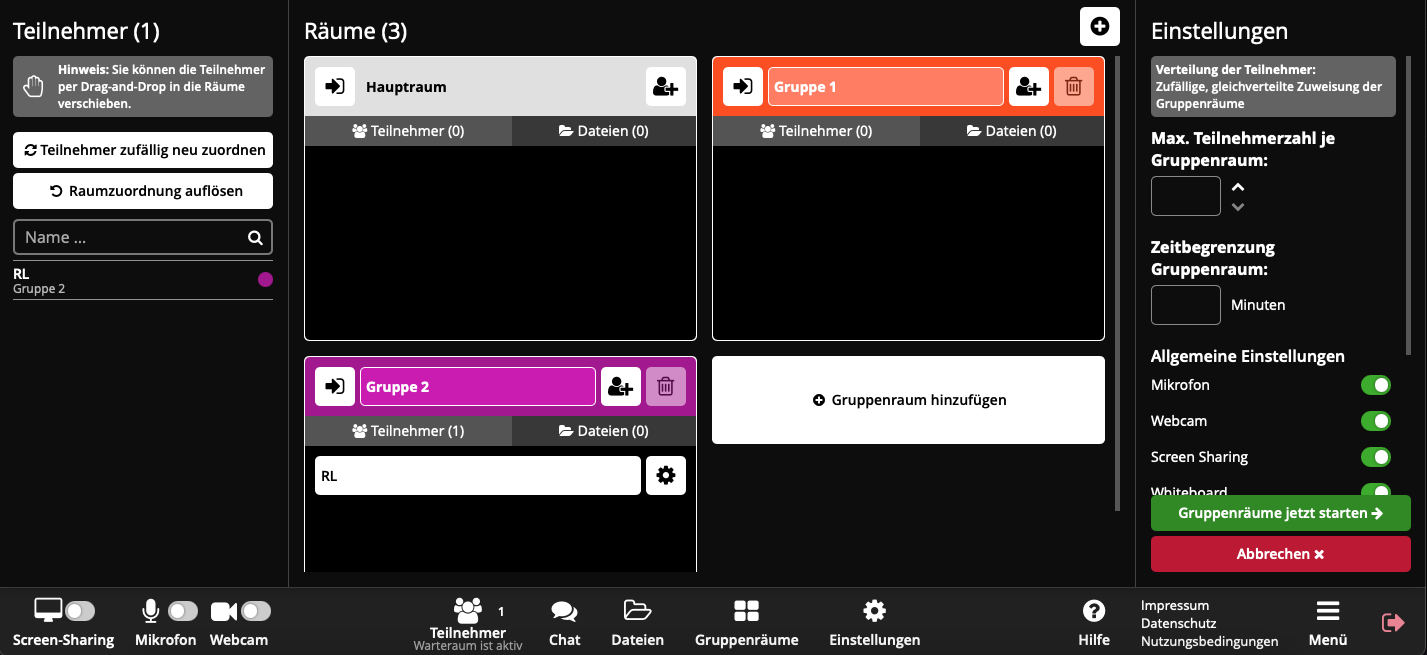 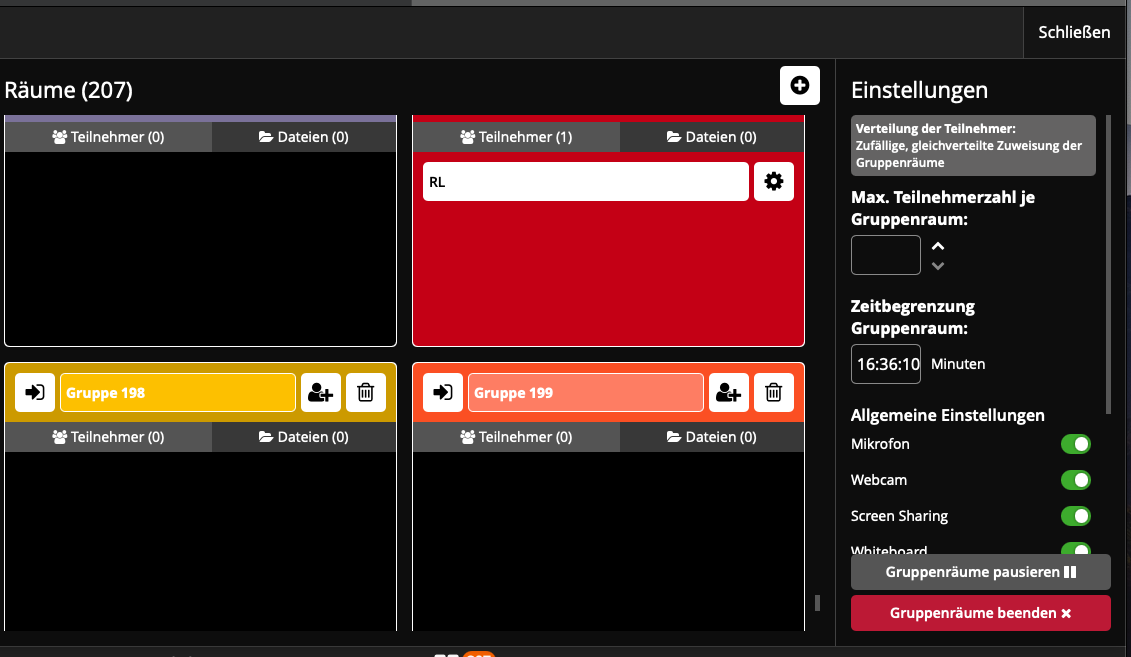 Wird die Funktion „Gruppenräume pausieren“ ausgewählt, werden die TeilnehmerInnen „sozusagen“ in den Hauptraum zurückgeholt.

Nach Beendigung dieser Pause (fortsetzen)
werden die TeilnehmerInnen automatisch wieder in den bisherigen Gruppenraum zurückgeschickt.

„Sozusagen“ bedeutet in diesem Fall - die TeilnehmerInnen bleiben als Namenskarte in ihrem bisherigen Gruppenraum, Sie als Lehrkraft werden aber von jeder Person gehört.
Weitere Informationen, auch zu geplanten Entwicklungen, finden Sie im 

Infoportal von mebis

https://www.mebis.bayern.de/infoportal?s=visavid

sowie 

auf der Seite von visavid

https://visavid.de/startseite/
(Dort besonders interessant sind die Rubriken Schule und Hilfe)
Die iOS-App nutzen
Seit Dezember 2021 lässt sich für das iPad eine Visavid-App nutzen. Dadurch kann, z.B. im Distanzunterricht, auch der Bildschirm des iPads problemlos geteilt werden. 

Hier geht es direkt zum App-Store
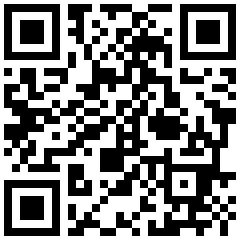 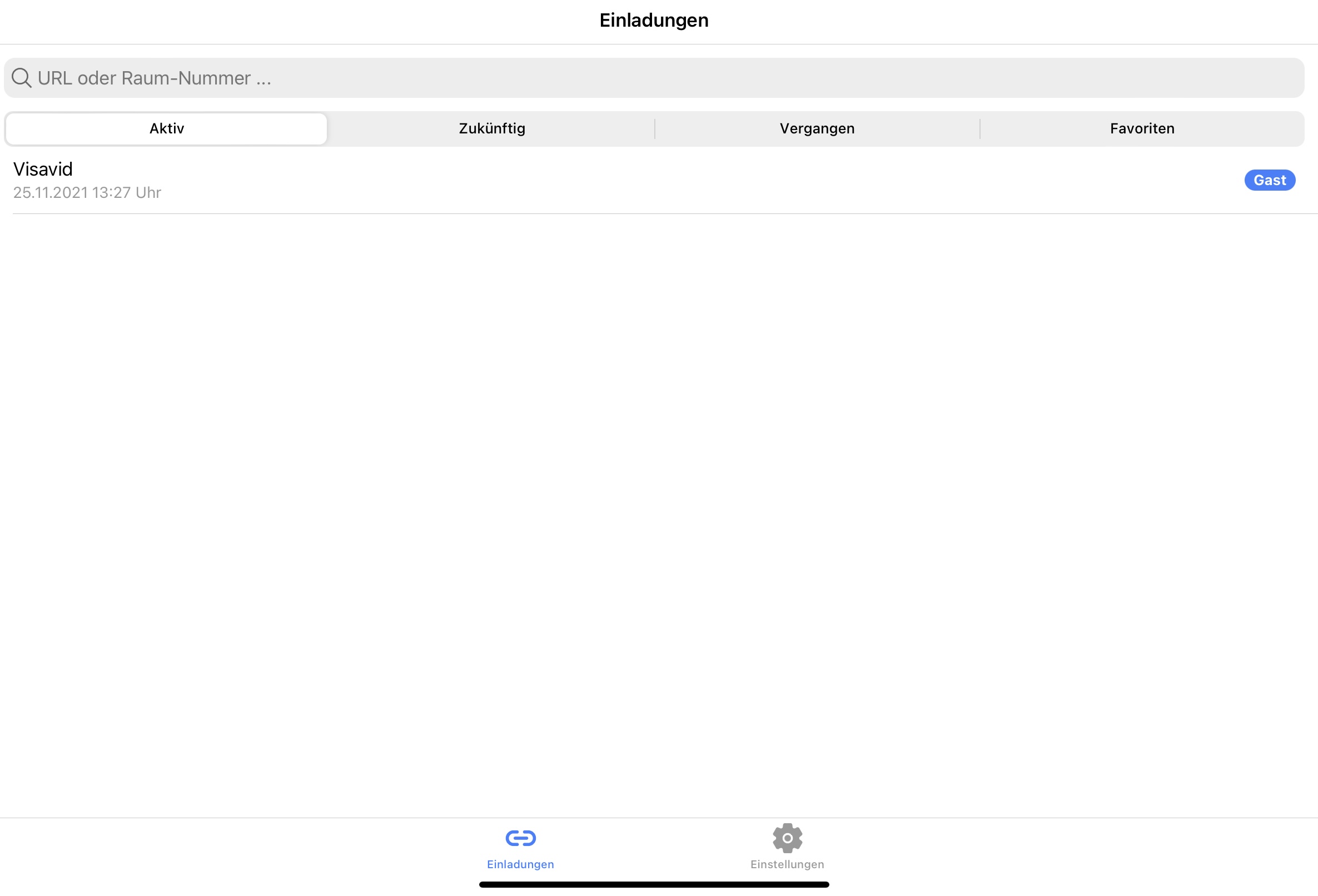 Nach Erhalt der Einladung und dem Klicken auf den entsprechenden Einladungslink erscheint diese Übersicht.
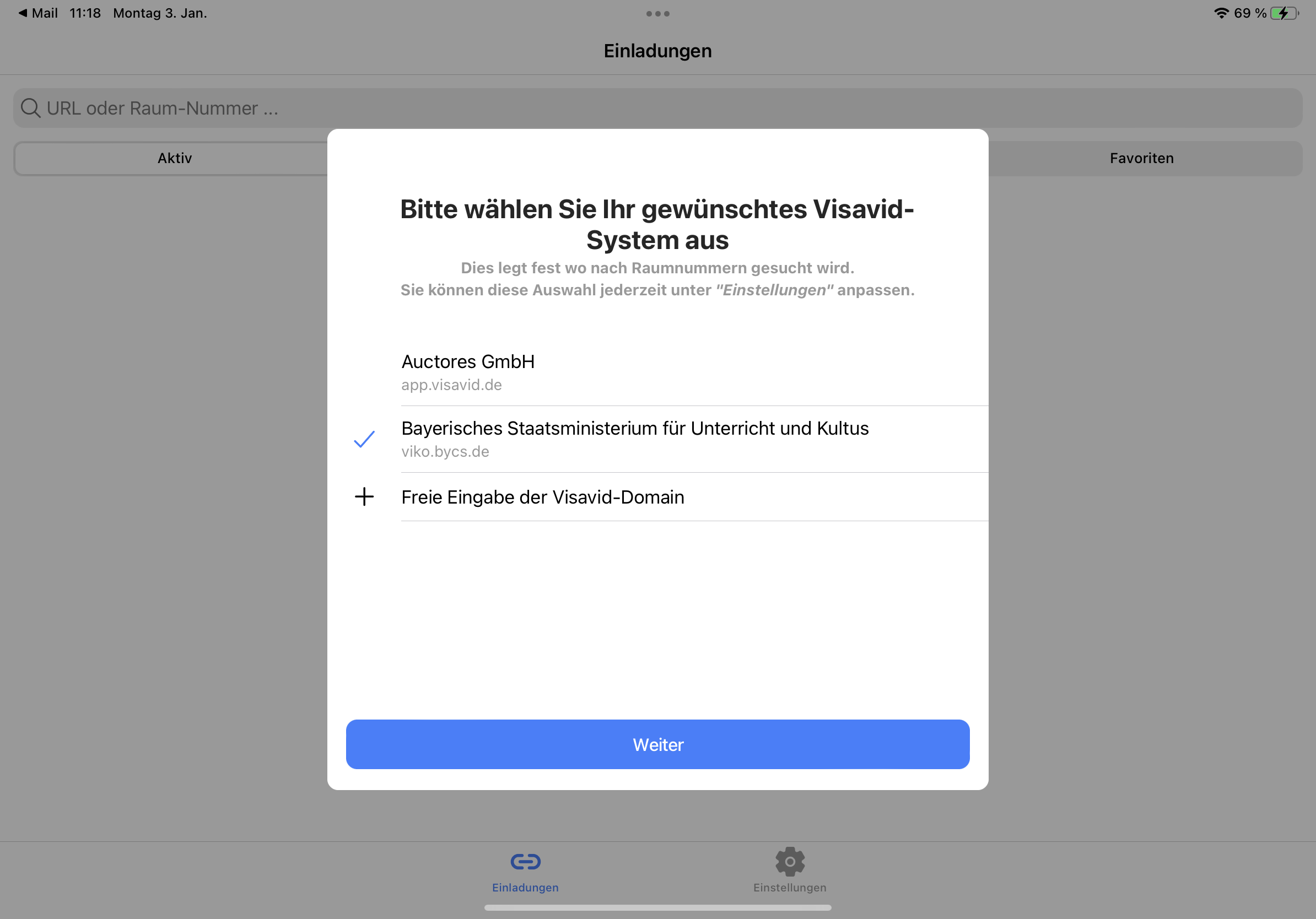 Das entsprechende Visavid-System muss ausgewählt und bestätigt werden.
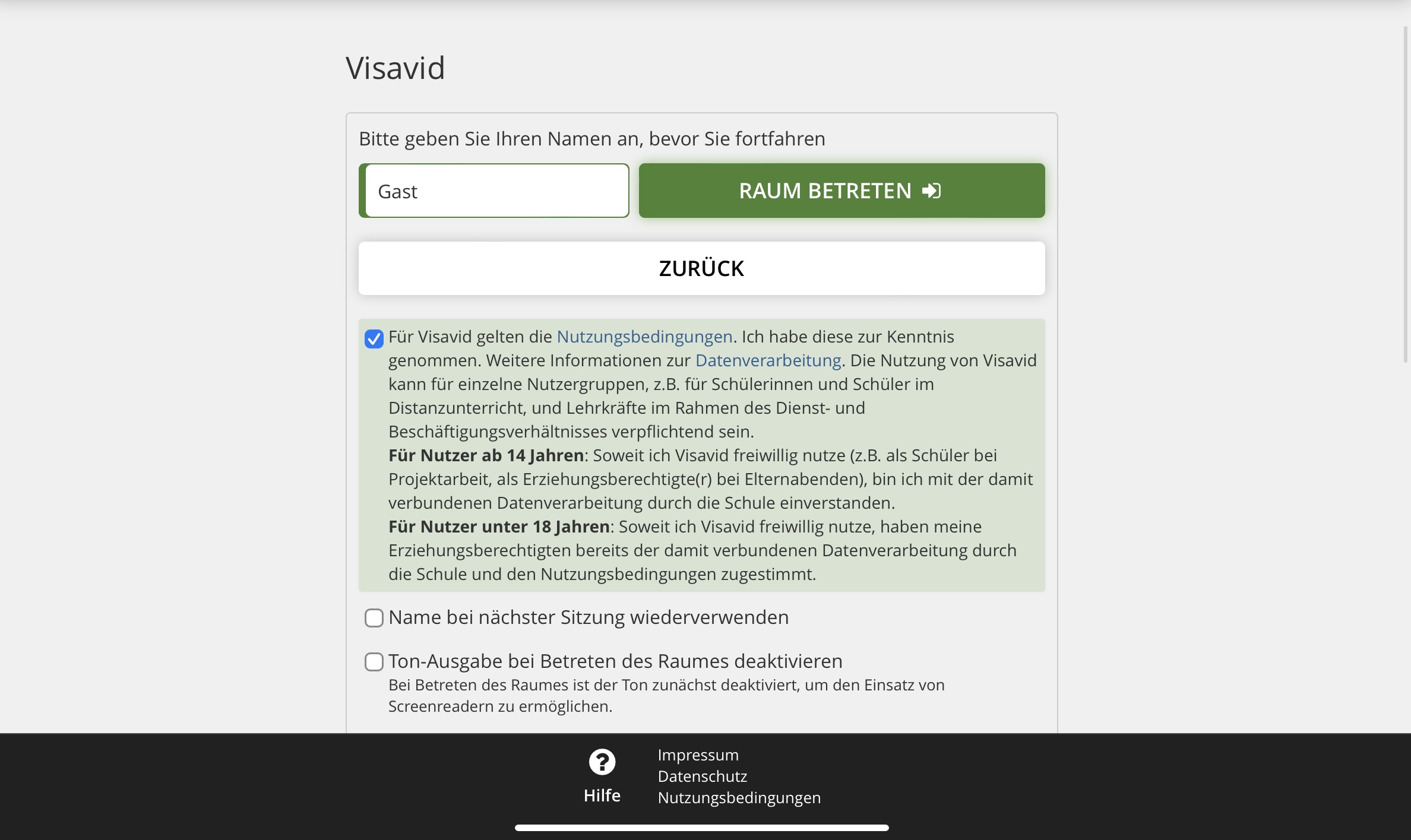 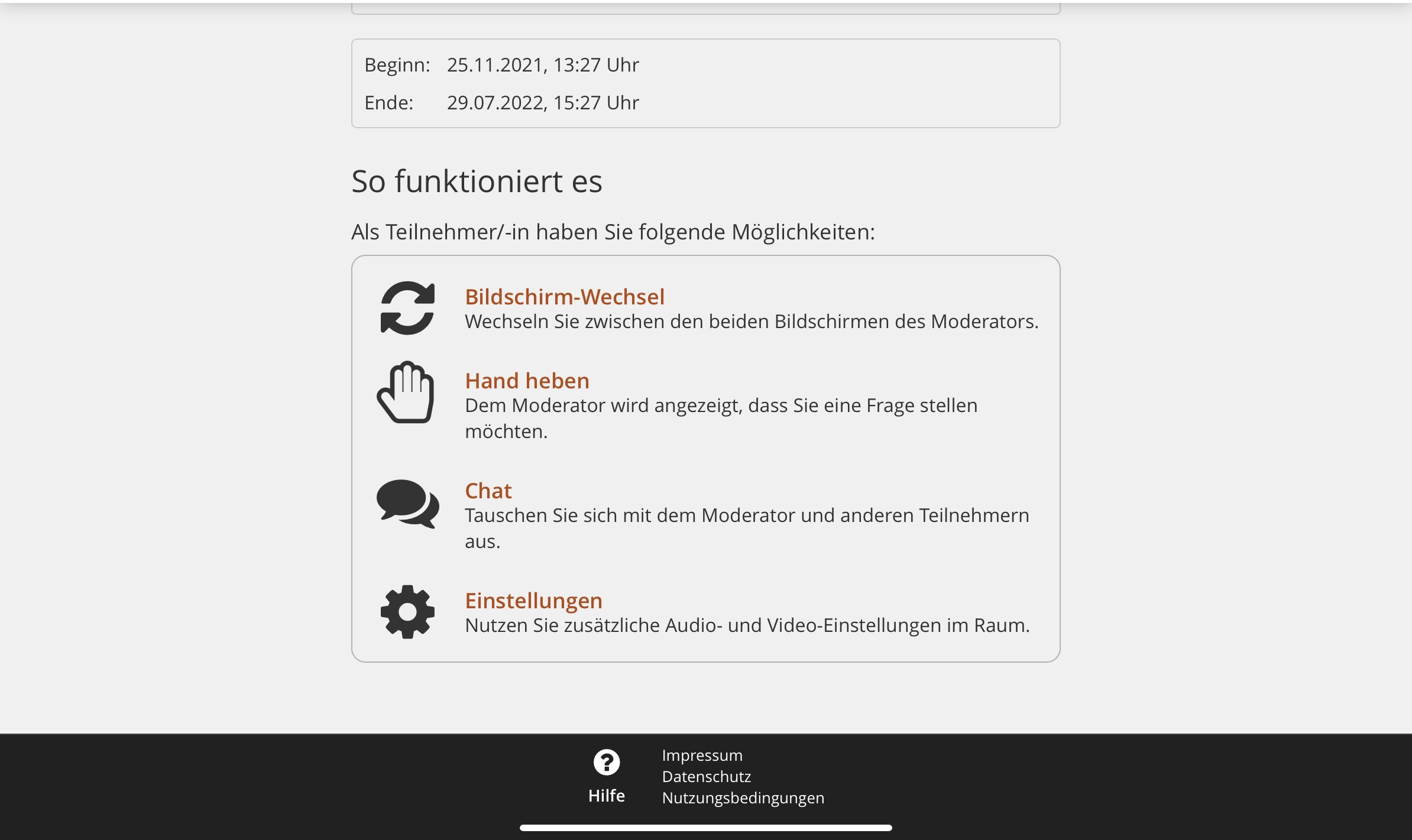 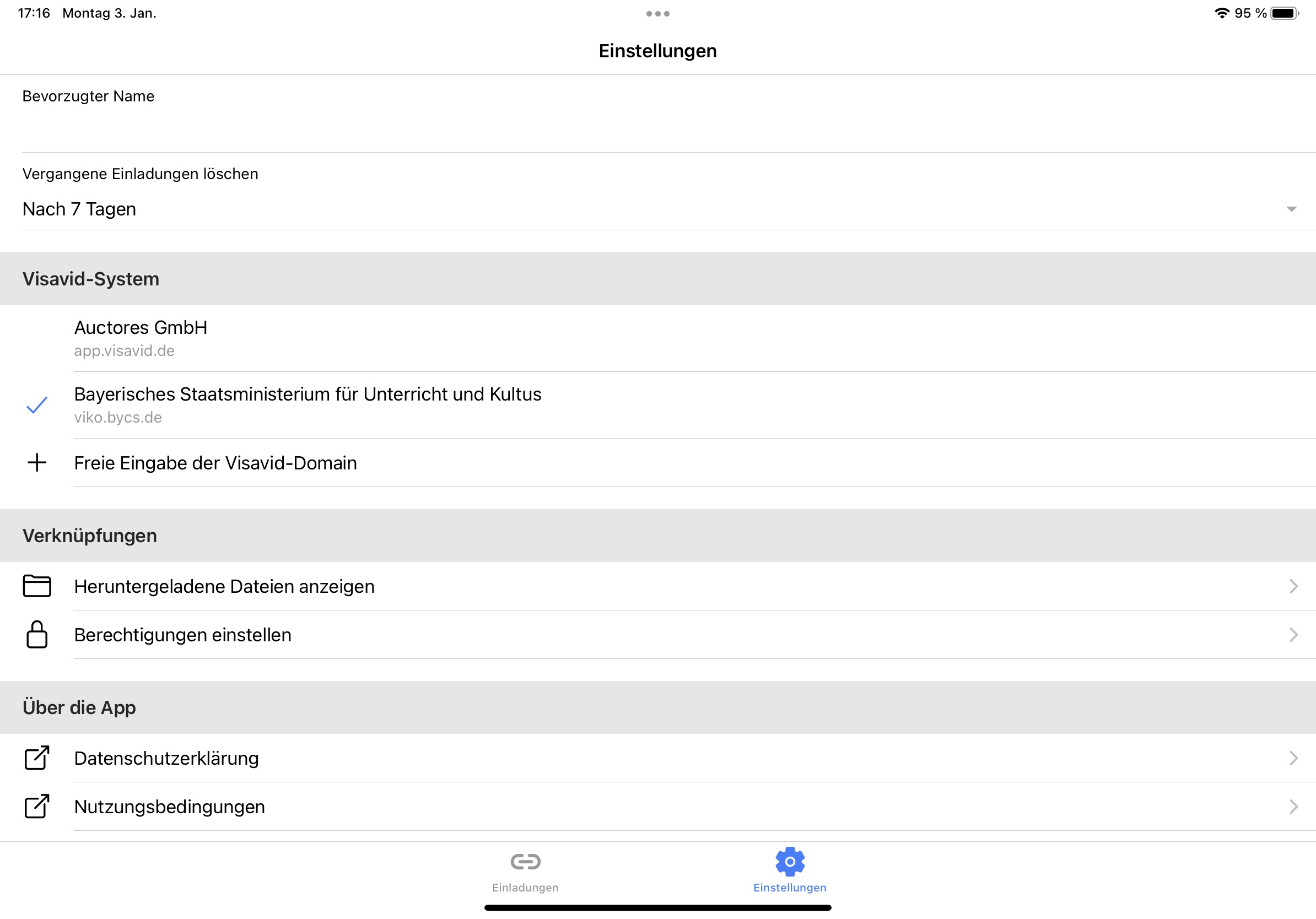 Die Grundeinstellungen lassen sich auf dem iPad speichern. (bei Nutzung von iPads als Schülerleihgerät eventuell im Vorfeld durch SysAdmin einrichten)
Die Nutzung des Whiteboards unterscheidet sich auch nach der Installation der visavid-App nicht von dem vorherigen Weg:
Ansicht der Lehrkraft 

Das Whiteboard wurde aktiviert und kann nun von der Lehrkraft genutzt werden.
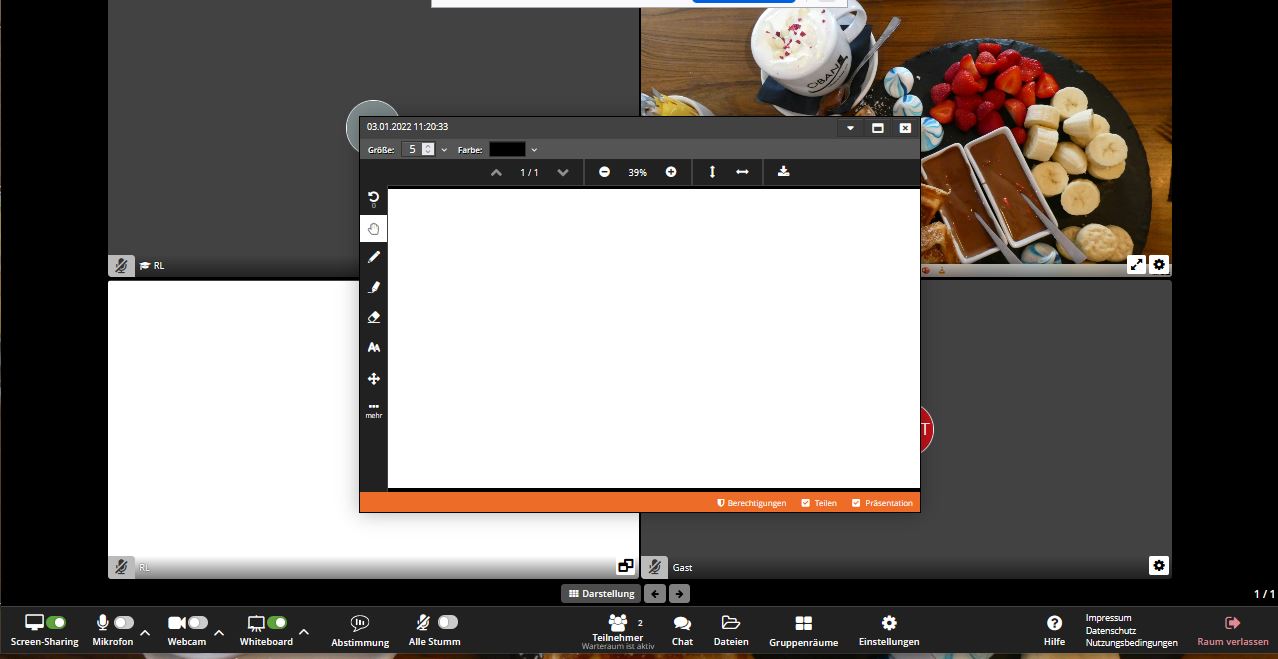 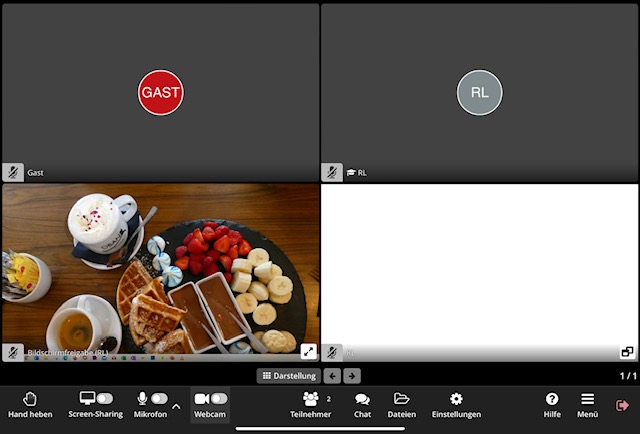 Ansicht der Teilnehmer

(Durch die Lehrkraft wurde 
 Screen-Sharing

 und 

Whiteboard

ausgewählt.)
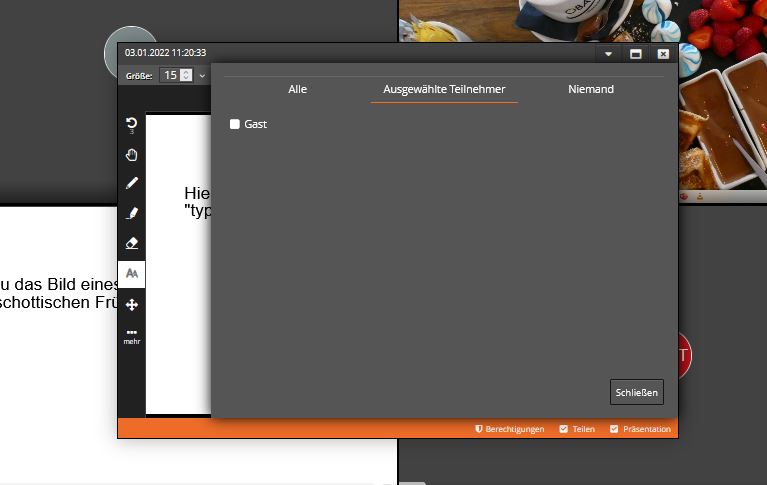 Ansicht der Lehrkraft

Die Berechtigung für den Zugriff auf das Whiteboard lassen sich individuell steuern.
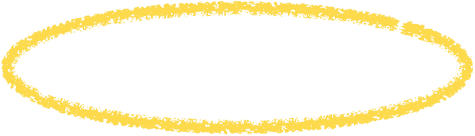 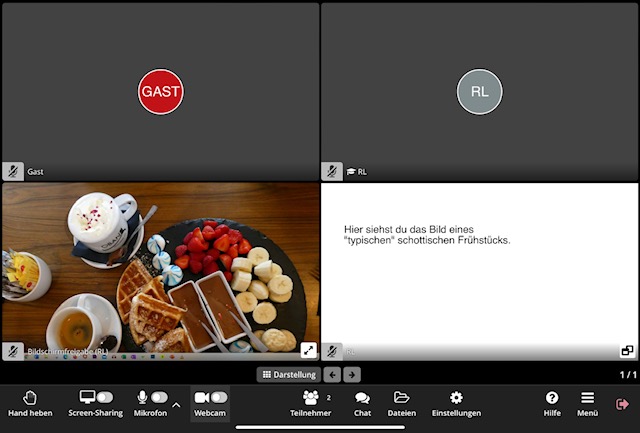 Ansicht der Teilnehmer

Es lässt sich dann auch auf einer extra Fläche zu einem geteilten Bild  schreiben.
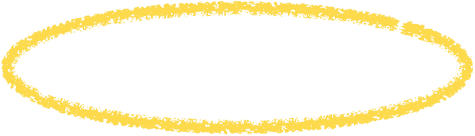 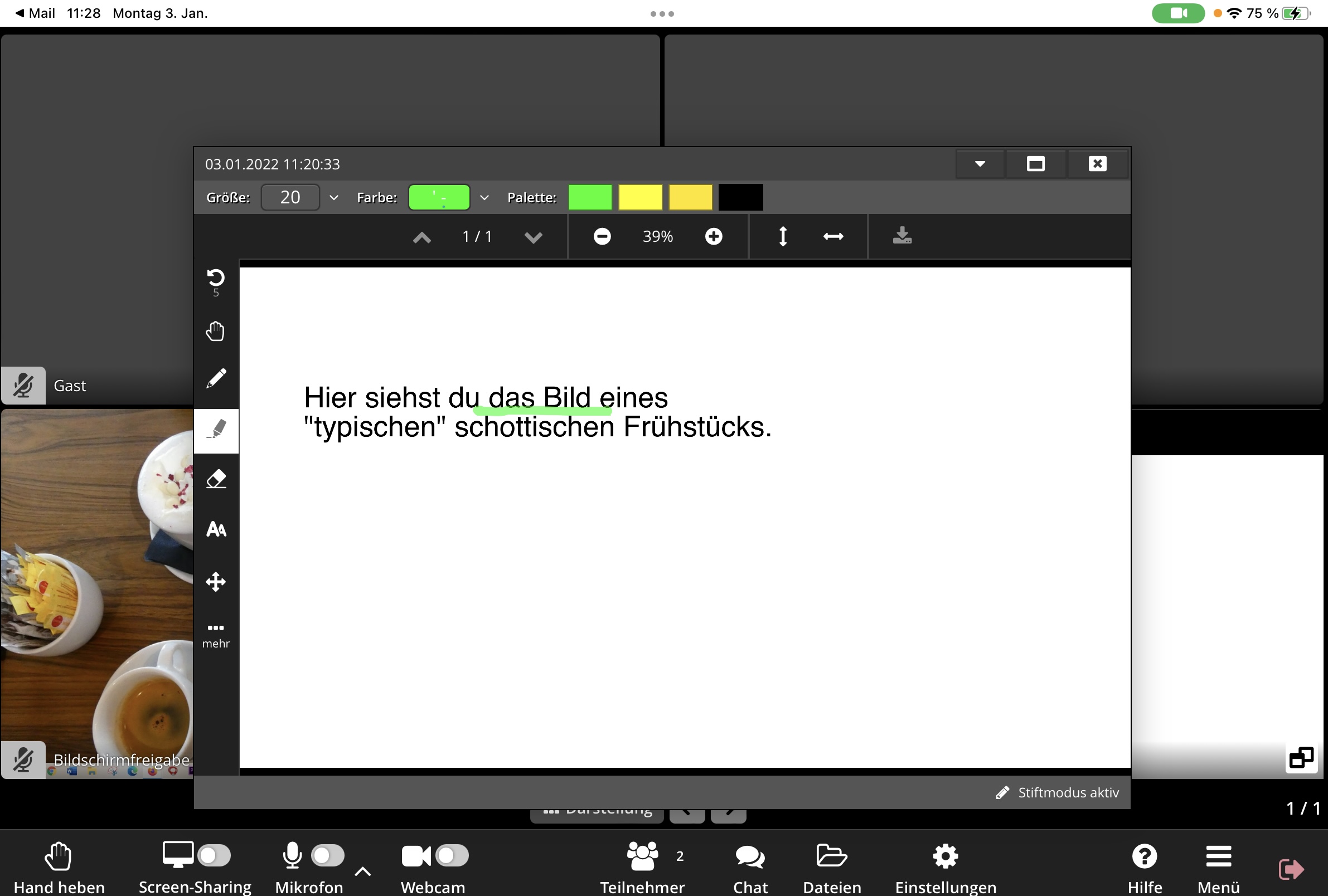 Ansicht der Teilnehmer

In dieser Ansicht ist das Bearbeiten des Whiteboards (=Tafel) möglich.
Es kann z.B. ein Satzteil unterstrichenoder ein AB ausgefüllt werden.
Es kann aber auch direkt vom iPad der Bildschirm geteilt werden, ohne dass vorher von der Lehrkraft eine Freigabe des eigenen Whiteboards gegeben wurde.
Ansicht der Teilnehmer

Nach der Auswahl der Funktion Screen-Sharing erscheint folgendes Dialogfeld.
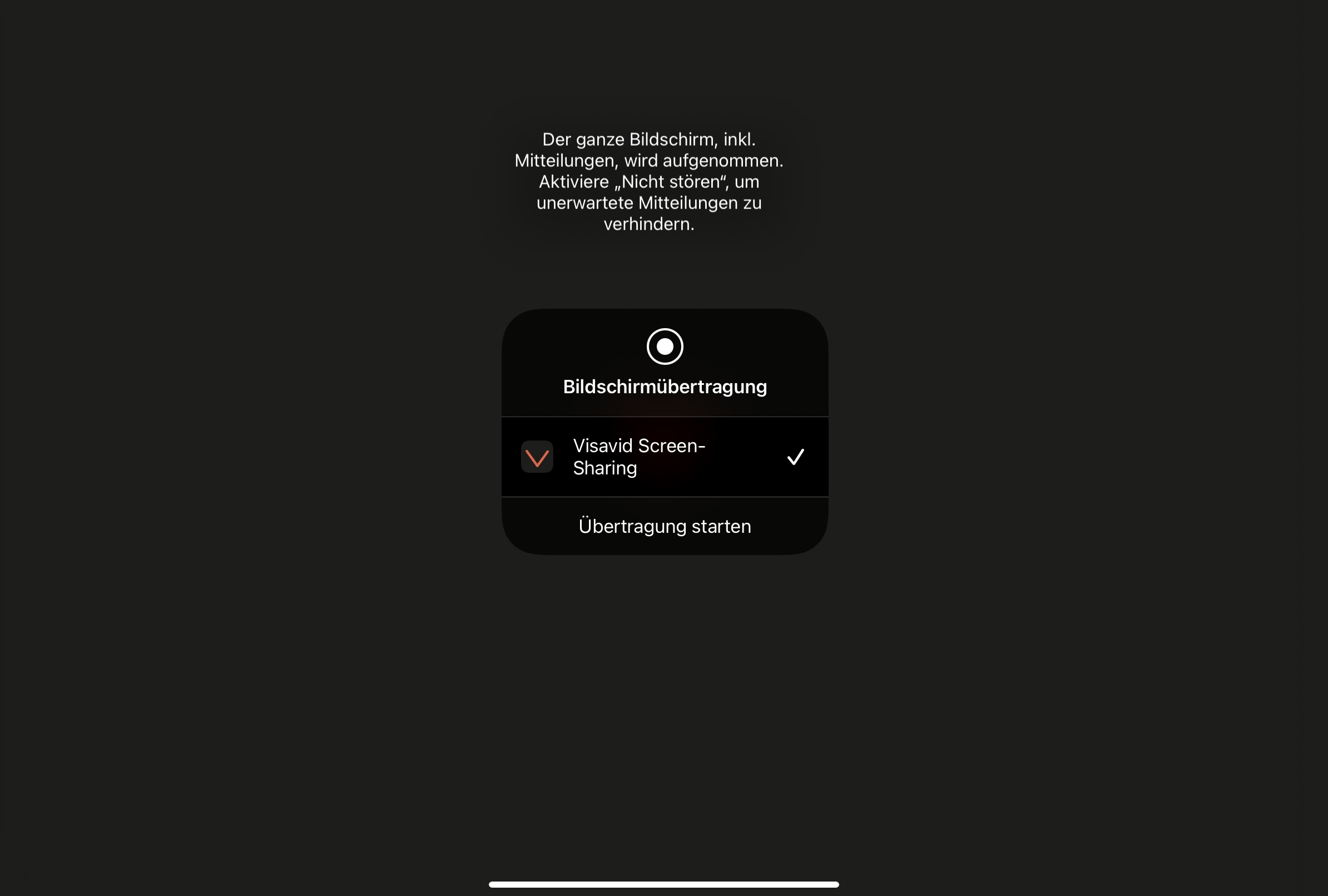 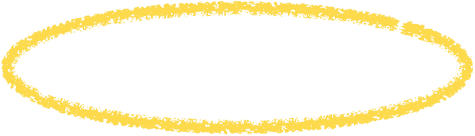 Das Teilen des Bildschirms lässt sich sowohl innerhalb von visavid, als auch über das Kontrollzentrum des iPads beenden.
Diese Funktion lässt sich dann durch die Teilnehmer nutzen um

eigene Ergebnisse zu präsentieren (eBooks, Filme …)
Probleme bei der Nutzung des iPads zu zeigen 
anderen die Arbeit mit einer bestimmten App zu erklären
Was geht sonst noch so?
Visavid kann zwei Kameras parallel anzeigen. Das ermöglicht z. B. den leichten Einsatz einer Dokumentenkamera oder eines Smartphones, während die Lehrkraft sichtbar bleibt (Webcam 1 und Webcam 2). 


Durch die Funktion „Push to talk“ können Teilnehmer schnell und zeitlich begrenzt sprechen, wenn sie die Taste T halten. Bei Mobilgeräten erscheint dafür ein Symbol (Megaphon).
Was geht sonst noch so?
Moderatorenlink im Browser als Lesezeichen speichern – permanent offen lassen – durch schnellen Klick sofort im Raum (mit Nutzung des Warteraums)

Mit F11 lässt sich bei Windows der Vollbildmodus einstellen…

Werden durch die Lehrkraft an die SuS besondere Rechte verliehen – nicht vergessen, diese anschließend wieder zurückzunehmen.
Wo finde ich weitere Informationen?
https://visavid.de/schulen/funktionen/

im Infoportal von mebis

Videotutorials auf youtube

allgemeine Hinweise und Material zur Arbeit mit Videokonferenztools
Unterrichten mit visavid
Vielen Dank und viel Erfolg mit der Anwendung!

R. Loheit
mBdB für Landsberg/Lech und Starnberg
www.bdb-ll-sta.de
mail@bdb-ll-sta.de
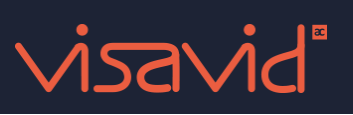 Ralf Loheit
Medienpädagogischer Berater digitale Bildung
für die Landkreise Landsberg/Lech und Starnberg
Ort: Landsberg            Datum: 13.01.2022
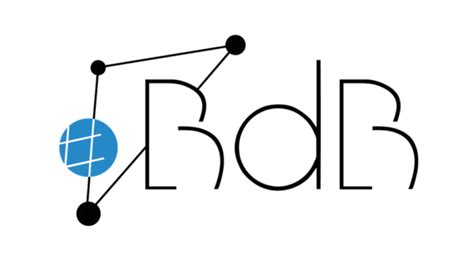